Histoire de la maladie
Monsieur J, 53 ans
Consulte aux urgences de Massy pour apparition de « masses » au niveau des joues et de la gorge, depuis 2 semaines suite à un rasage traumatique

Prise en charge symptomatique par Locatop (Désonide) sans amélioration. 
    Abcédation des lésions.
Histoire de la maladie
Prise en charge des abcès :
25/04 : Amoxicilline 3g/j + prednisolone 60mg
28/04 : switch pour pyostacine + doxycycline + Triflucan

Absence d’amélioration le 03/05/2016
Adressé au SAU Massy pour suspicion de cellulite de la face puis transfert à H. Mondor.
Description des lésions
Nombreuses plaques squameuses, croutes et pustules

Indurées, folliculaires, érythémateuses

Atteinte des poils de barbe
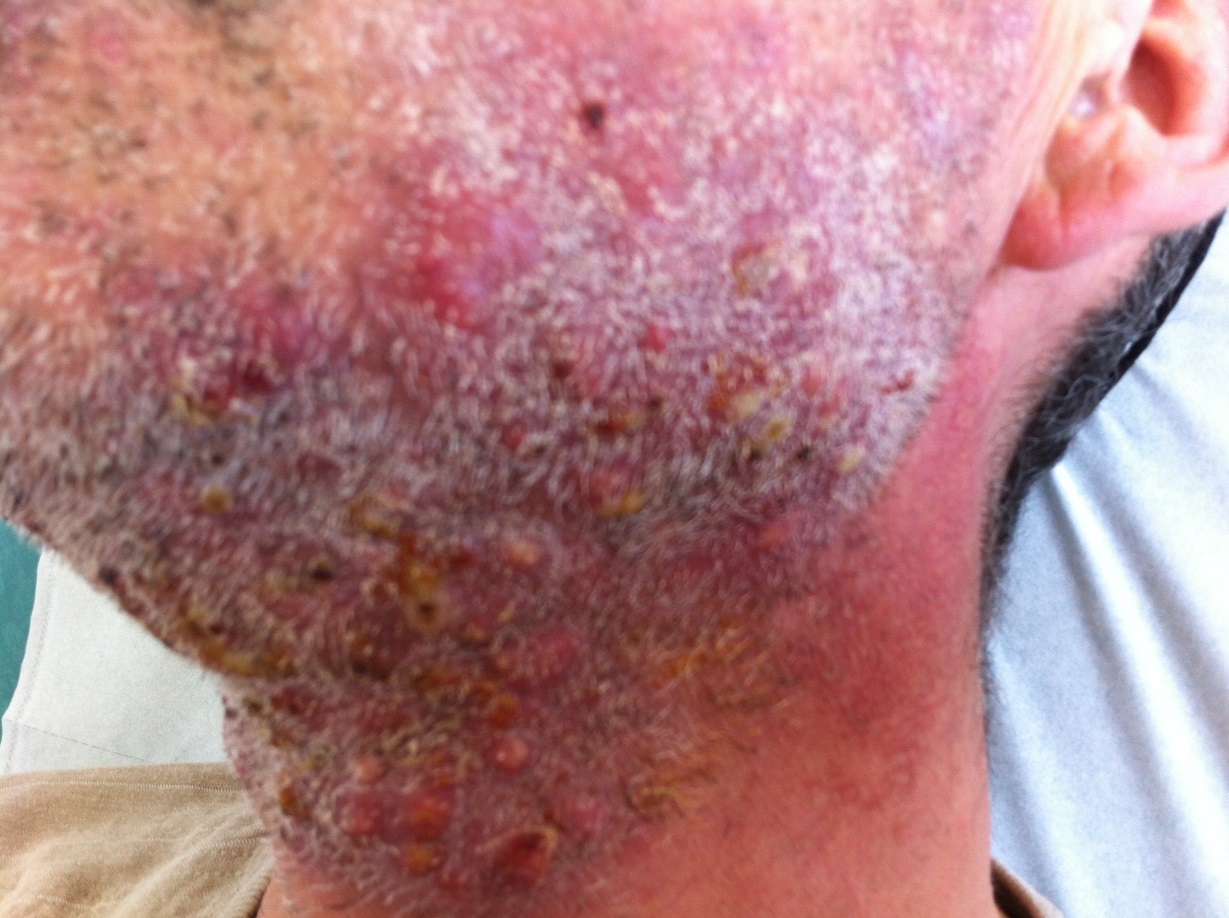 Quelles sont vos hypothèses diagnostiques ?
Dermatoses de la barbe
Pseudofolliculite de la barbe
Dermatoses allergiques : eczéma de contact
Infections de la barbe
Folliculites bactériennes (S. aureus)
Mycoses de la barbe : dermatophytes, cas de candidoses
Folliculite herpétique
Autres : psoriasis, lupus cutané discoïde
Histoire de la maladie
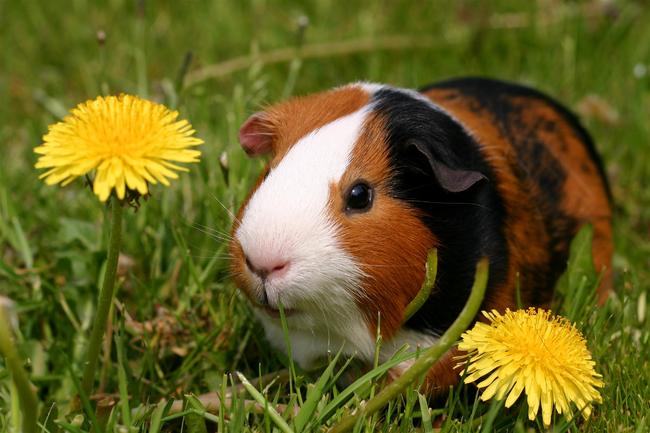 L’interrogatoire révèle : 
2 cochons d’Inde à domicile
L’un des deux a été traité par un vétérinaire pour des plaques alopéciantes

Diagnostic présumé : Sycosis dermatophytique de la barbe
Sur quels 
arguments ?
Orientation vers un sycosis dermatophytique
Arguments :

Lésions : Aspect + localisation

Contage animalier

Aggravation sous dermocorticoïdes

Inefficacité des antibiotiques
Diagnostic
Clinique :

Lésions d’aspect microsporique (Wood positif), très inflammatoires et résistantes aux antibiotiques

Notion de lésion cutanée (rasage) et de contage animalier (teigne chez un cochon d’Inde)

Localisation : zone de contact avec son animal de compagnie
Diagnostic
Diagnostic
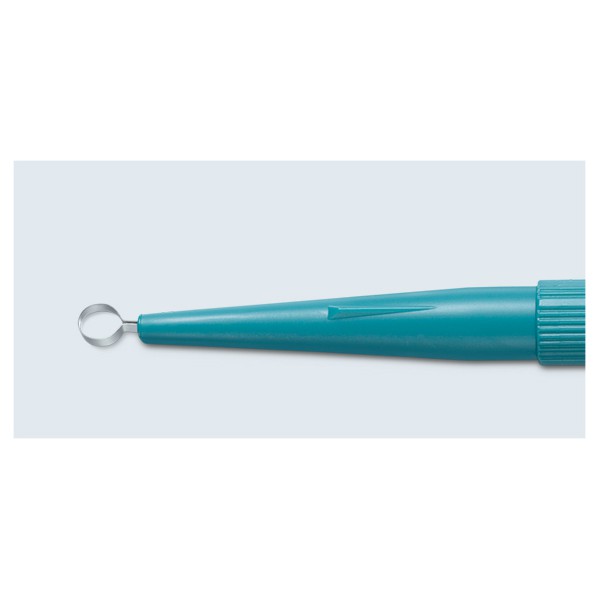 Prélèvements mycologiques :

Prélèvement de poils à la curette pour l’examen direct

Et récupérer poils et squames pour mise en culture
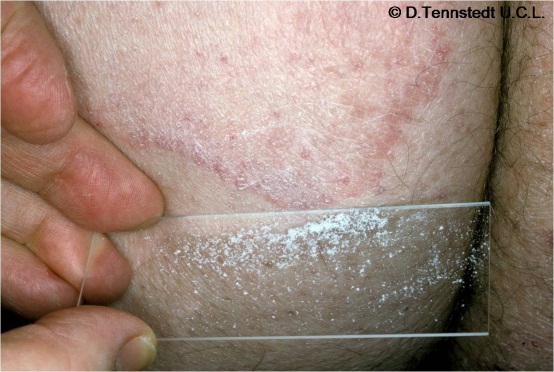 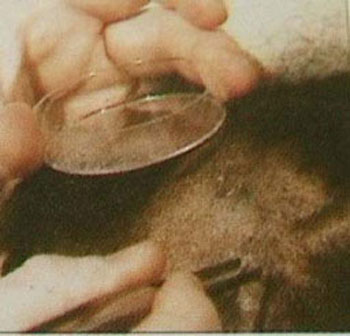 Résultats des examens mycologiques
Examen direct au noir chlorazole
Culture (macroscopie et microscopie)
Poils cassés, parasitisme endo-ectothryx
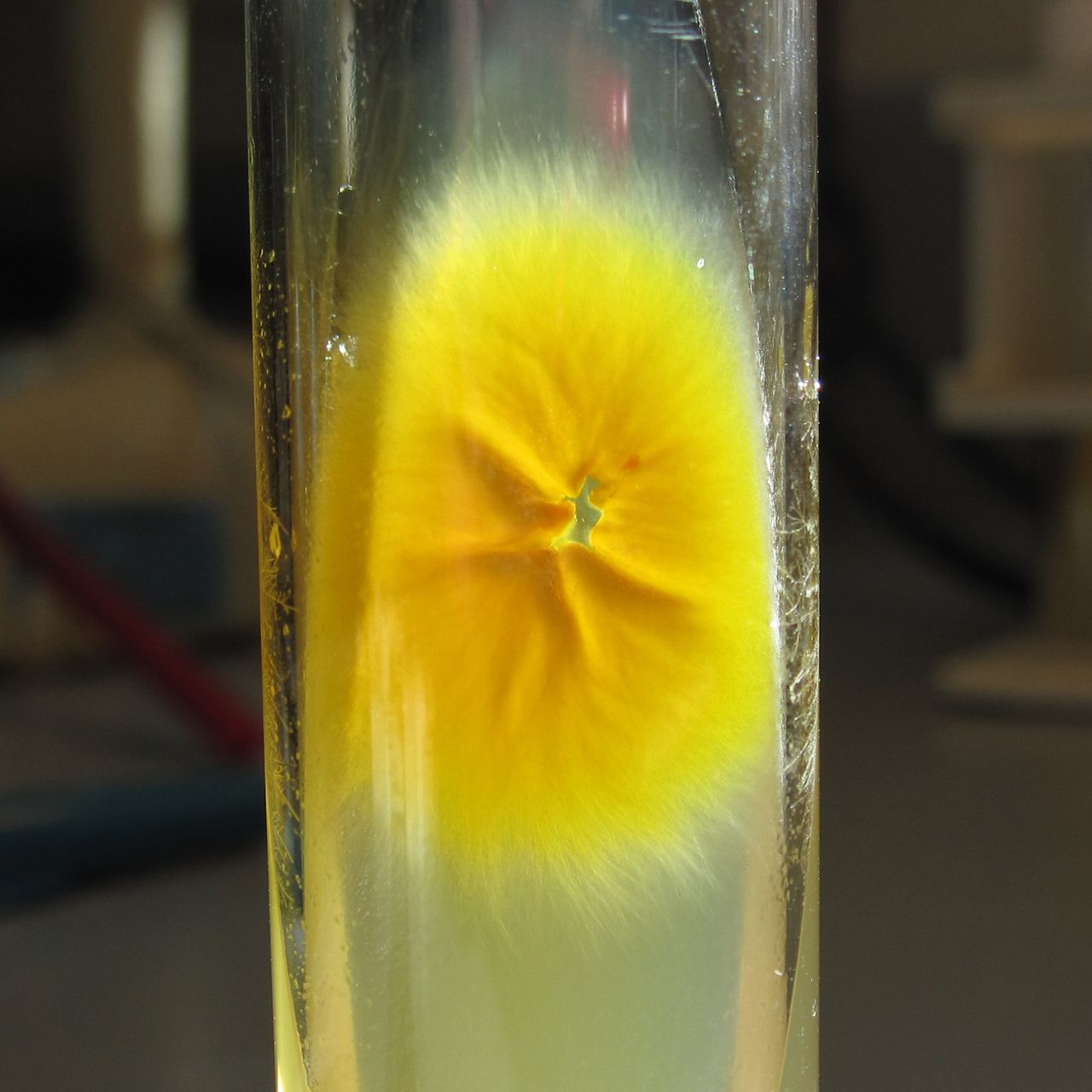 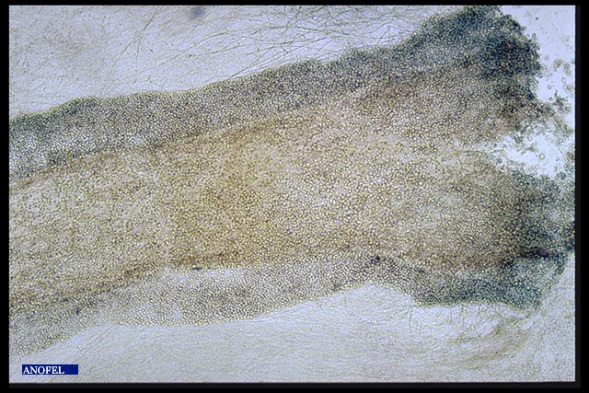 Quelle espèce 
est suspectée ?
Microsporum canis
Quel champignon à suspecter ?
Fréquemment rencontrés 
dans les sycosis 
dermatophytiques
D. Chabasse, M. Pihet. Les dermatophytes: les difficultés du diagnostic mycologique – RFL 2008
Traitement
Terbinafine 250 mg, 1cp/j pour 8 semaines
Bilan hépatique
Numération formule sanguine 

Cyclopiroxolamine, 2 applications/j, pour 3 semaines
Avant de commencer le 
traitement puis contrôle 
à 3 semaines
Antifongiques actif sur les dermatophytes
Sensible aux azolés, allylamines
Pas d’activité de l’amphotéricine 
Quid des échinocandines ?

Formes galéniques :
Topique : dans tous les cas
Systémique : indispensable si atteinte du poil